«ЛЕГО - ДРУГ»
Применение LEGO DAKTA в коррекционно-развивающих целях



Подготовила  воспитатель логопедической группы Цурикова Т.В.

Мытищи 2016 год
Дети всего мира могут общаться на одном языке – языке игры. Игра помогает им понять сложный, разнообразный мир, в в котором они растут
Дети играют со всем, что попадается им в руки, поэтому им нужны для игр безопасные и прочные вещи, и лего-конструкторы дают им возможность для экспериментирования и самовыражения
Лего развивает детское творчество, поощряет к созданию разных вещей из стандартных наборов элементов – настолько разных, насколько далеко может зайти детское воображение.
Конструктор ЛЕГО – это занимательный материал, стимулирующий детскую фантазию, воображение, формирующий моторные навыки.
Конструирование по простейшим чертежам и наглядным схемам
В результате такого обучения у детей формируются мышление и познавательные способности
Игровое упражнение – составление рассказа по схеме « Расскажи, как у тебя получилось это животное»
Игра « Послушай и сделай «. Цель : развивать внимание, мышление, наблюдательность, мелкую моторику рук.
Конструирование по теме.                                   Основная цель конструирования по заданной теме – актуализация и закрепление знаний и умений.
Фирмой лего предлагается широкий выбор наборов : « дом», « аэропорт», « зоопарк», « семья» и другие.
Конструктор лего-прима (для детей до 2 лет)
Конструктор lego duplo (для детей от 2 лет до 5)
Конструктор лего-фристайл (для детей старше 5 лет)
Основные элементы ЛЕГО напоминают кирпичики разных размеров. Их можно различать числом кнопочек.
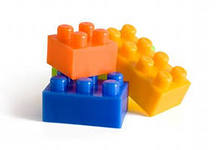 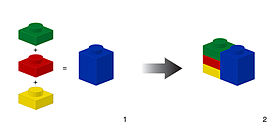 Кнопочки -  это специальные прочные приспособления для скрепления, расположенные вертикально и горизонтально.
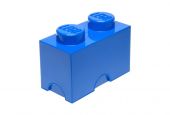 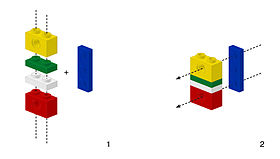 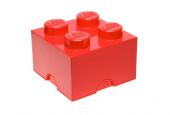 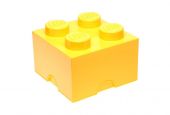 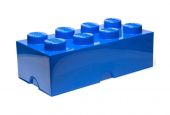 Другие формочки похожи на сапожок, клювик, овал с глазами, а также фигуры человечков и животных с такими же унифицированными узлами крепления.
Мастер – класс для больших и маленьких
Работа с родителями